On The Fast Track
Workforce Education at ACC
Dr. Gretchen Riehl Associate Vice Chancellor
Workforce Education
[Speaker Notes: I wish I could say there was a magic formula for creating pathways for students that lead to good jobs and seamless alignment from CE to credit to 4 year universities.  Unfortunately, there isn’t one.  It takes diligent work, careful listening and a willingness to collaborate across the board.  It has taken us years to get to where we are now and there is still plenty to do.  I hope to give you an idea of how we got here, lessons learned and where we still have work to do.]
Objectives
Identify programs aligned with Demand Occupation
Define steps to align CE to credit programs
Develop strategies to align training programs to industry needs
[Speaker Notes: These are the objectives I plan to cover over the course of this presentation]
About ACC
Founded in 1973
11 campuses
Serves 6 counties in central Texas
Serves 70,000 students annually
10 areas of study and over 100 credit programs
Hispanic Serving Institution
Start here. Get there.
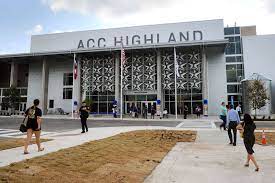 [Speaker Notes: I thought I would start with a little bit about ACC.  Like most community colleges in Texas we were founded in the early 1970s as an extension of AISD.  Since then we have grown to serve all or part of 6 counties with 11 campuses located in an area roughly the size of Connecticut.  

In 2015 we determined that we needed to adopt the pathways model and over the course of the next three years fully implemented 10 areas of study that we divided between 9 credit divisions.  We have since also aligned our CE and AE programs with these Areas of Study.  We have well over 100 instructional programs in a wide variety of disciplines designed to meet the needs of central Texans and the employers in our region.  We are also an Hispanic Serving Institution with that demographic representing about 40% of our student body.

As we like to say “Start here. Get there.”]
Workforce Education at ACC
Six Credit Divisions
Arts and Digital Media
Business
Computer Science and Information Technology
Design, Manufacturing, Construction and Applied Technology
Health Sciences
Public and Social Services
Continuing Education
Customized Training
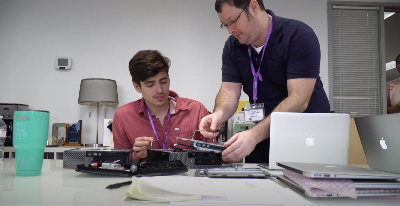 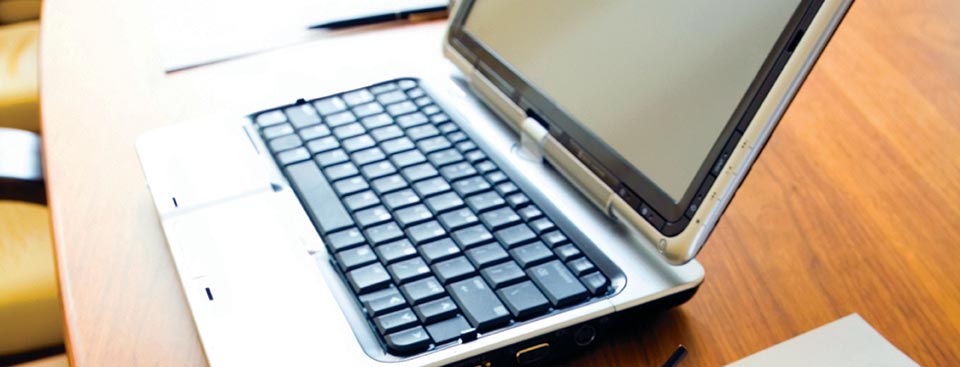 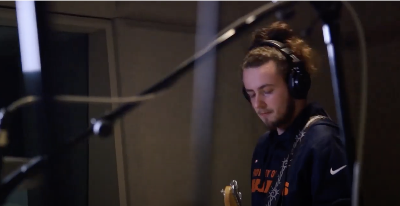 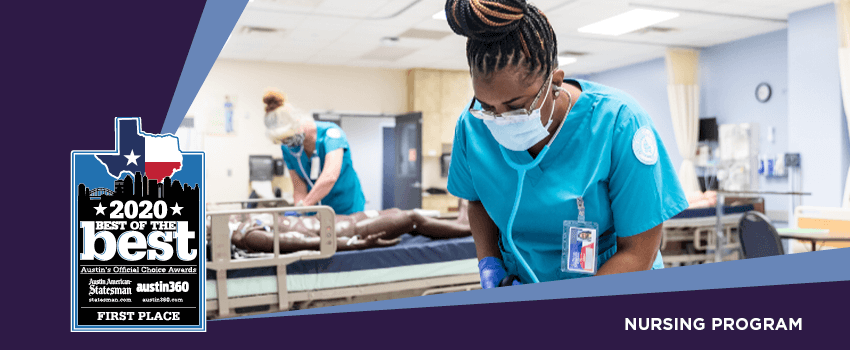 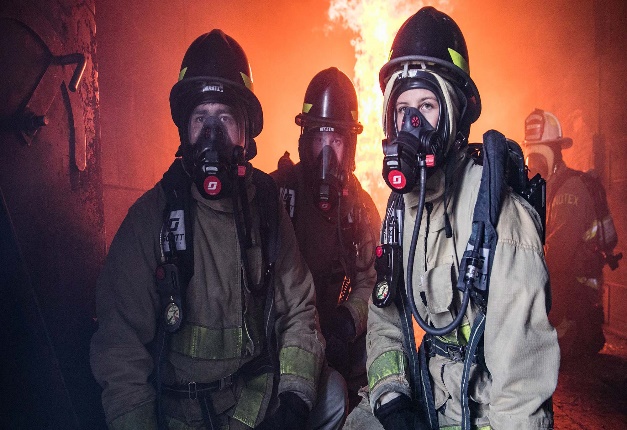 Getting started
Identify key industries in your area
Identify key partners
Identify funding sources
[Speaker Notes: To build strong workforce programs, we followed these steps.  I’ll talk more in depth about each one.]
Key industries in austin
Computer Science and Information Technology
Health Careers
Advanced Manufacturing
Skilled Trades
Arts and Entertainment
Hospitality
[Speaker Notes: The first step is to really understand the economic climate in your area.  In 2017, Travis county and city of Austin commissioned Workforce Solutions Capital Area to create a Master Community Workforce plan.  This plan identified CS/IT, skilled trades, advanced manufacturing and health careers as the top areas for job growth and where there were skills gaps.  That is lots of jobs but not enough individuals with the right skills/credentials to fill the jobs.  However, I would be remiss in a discussion of the top industries in Austin if I did not mention arts and entertainment and the hospitality industry that supports it.  These two industries were particularly hard hit by COVID but they are beginning to rebound.]
Identify Key partners
Workforce Solutions – Capital Area
Workforce Solutions – Rural Capital
Austin Regional Manufacturing Association
Healthcare Workforce Alliance of Central Texas
Employers
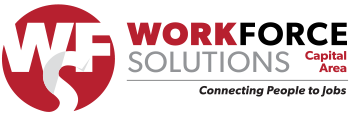 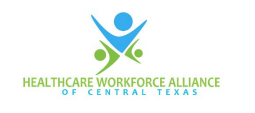 [Speaker Notes: Once you know your industries, it is time to identify key partners who can help leverage what you do.  At ACC we serve 6 counties, so we work with two workforce boards – capital area and rural capital. They have slightly different focuses but the combination is powerful for us.  This is the source of the demand occupation lists.  This is an excellent resource to tell you the jobs that are not getting filled and the skills needed for them. 
We also work closely with industry organizations such as ARMA and HwACT. ARMA is especially useful for connecting us to small and medium sized businesses. 
And last, but certainly not least, which specific employers do you already have relations with?  You can look to advisory committees and contract training partners as two good places to start.  
I would recommend starting with just one or two industries and building from there. For us, manufacturing has been a big focus for us over the last couple of years.  Samsung has been a partner for several years as well as National Instruments, Applied Materials, IBM and others.  In the health care arena, we have three main hospital systems and have good relations with all of them. Toyota and Honda are important partners for our automotive tech program.  The program faculty can be a big source of identifying who the big players are in each area.]
Identify funding sources
Federal COVID funding
Grants
College funding
Industry partners
Scholarships
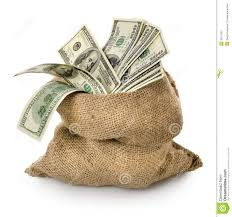 [Speaker Notes: And of course, how do we pay for it?
I want to lift up a couple of these.  COVID relief funding has helped us fill in gaps the past year and a half, but we are weaning ourselves off it now.  We make heavy use of grants in a couple of ways.  TWC skills development fund grants will help you fund training for a specific industry partner or coalition of partners.  We have used that with Samsung, Applied Materials, IBM and others. I am going to talk about a couple of other grants a little bit later on.
We have also repurposed college funding for specific initiatives.  Our EVC of Finance and Administration has been very supportive of our efforts and we have involved him in these discussions from the beginning.
And finally, I want to talk about scholarships in Continuing Ed.  Those of you in CE know there is precious little funding for tuition and fees for CE students. This summer a friend of mine came into a windfall and asked how she could best help with the workforce initiatives I am involved in, so we set up a scholarship for CE students with it.  It had never occurred to us to do that.  Since then we have added to it.  We’ll continue to add to it as we can.]
Current Initiatives
Fast Track
CCGEF
TRUE
Career Scholars
Earn and Learn Task Force
Seamless pathways from CE to Credit
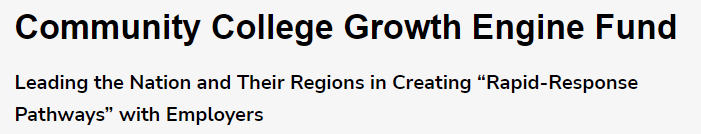 Questions?
Contact me:
Gretchen.riehl@austincc.edu